Reproduction revision search
The aim of your search…
The aim of your search is to reach as many points as you can (minimum 10 points). Set yourself a challenging target though!
Each activity has a points score and a task number in the top corner.
Write your answer in your book.
If you are not sure about your answer, see if you can help yourself by using your book, or ask a buddy to help.
Task 1
1 Point
State which this cell is – egg or sperm.
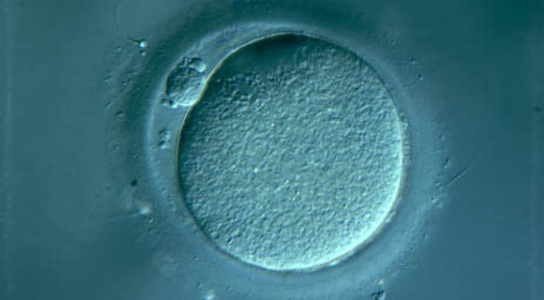 2 points
Describe a difference between egg and sperm cells.
Task 2
1 Point
A fertilised egg develops into an embryo – TRUE or FALSE?
2 points
What does an embryo develop into in the uterus? (Use the correct scientific term.)
Task 3
1 Point
Describe two changes that occur during puberty.
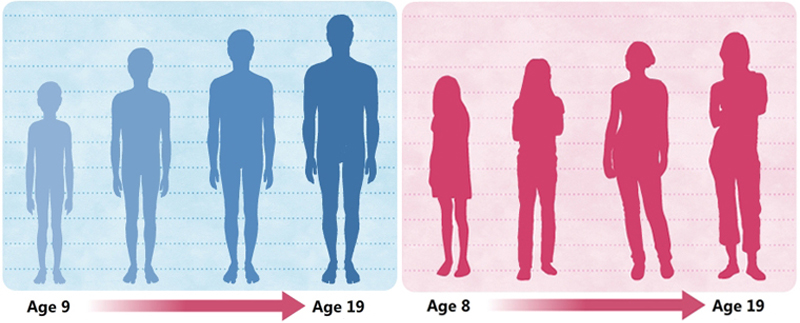 2 points
Explain what causes puberty to happen and what occurs as a result.
Task 4
1 Point
Which spelling is correct?
Pregant		Pregnant		Preggnant
2 points
Which order do the following have to occur in to result in pregnancy?
IMPLANTATION	   FERTILISATION	   EJACULATION
Task 5
1 Point
Chickens use internal fertilisation – true or false?
2 points
Correct this sentence (for spelling and science!)

Internal fertilisation needs sperm cells to be ferilised by egg cells.
Task 6
1 Point
Which label is missing from the diagram?
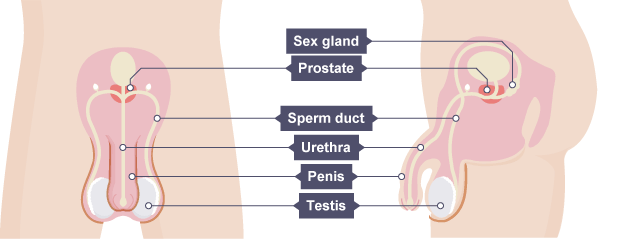 2 points
Describe the job of two of the above part labelled above.
1 Point
Task 7
State which of the features below apply to egg cells.
Made in organs that hang outside the body
Start to be released between ages 10-18
Made in ovaries
2 points
Explain which of the above statements is the odd one out and why.
1 Point
Task 8
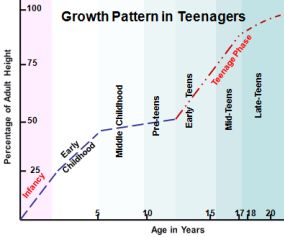 When does a human grow the fastest?
2 points
Suggest how scientists collected information to draw the above graph
Task 9
1 Point
Who tends to start puberty earlier – girls or boys?
2 points
Why do children need to go through puberty?
1 Point
Task 10
What does the diagram show?
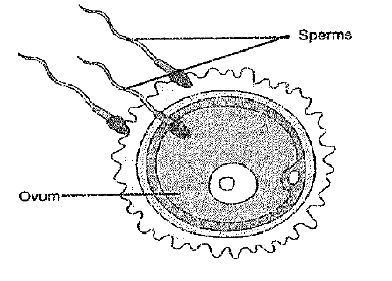 2 points
State the place in the woman where this occurs and what happens to the fertilised egg afterwards.
1 Point
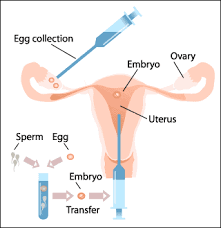 Task 11
Where does the syringe pass through to put the embryo back into the mother?
2 points
Why is only one embryo put into the uterus instead of several?
1 Point
Task 12
Name a substance that passes from fetus to mother across the placenta
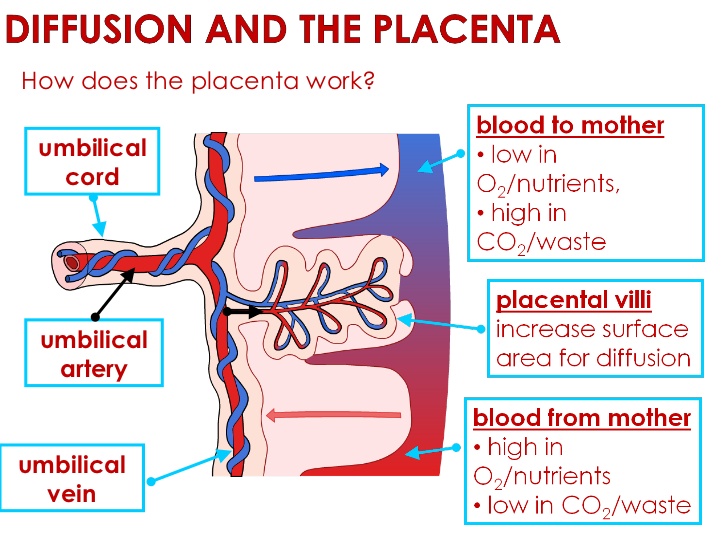 2 points

Suggest what might happen if the placenta did not function correctly.
Task 13
1 Point
What day does ovulation happen?
A
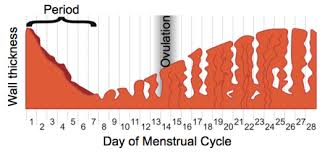 2 points
Describe what section A shows on this diagram.
1 Point
Task 14
What type of fertilisation is this - INTERNAL or EXTERNAL?
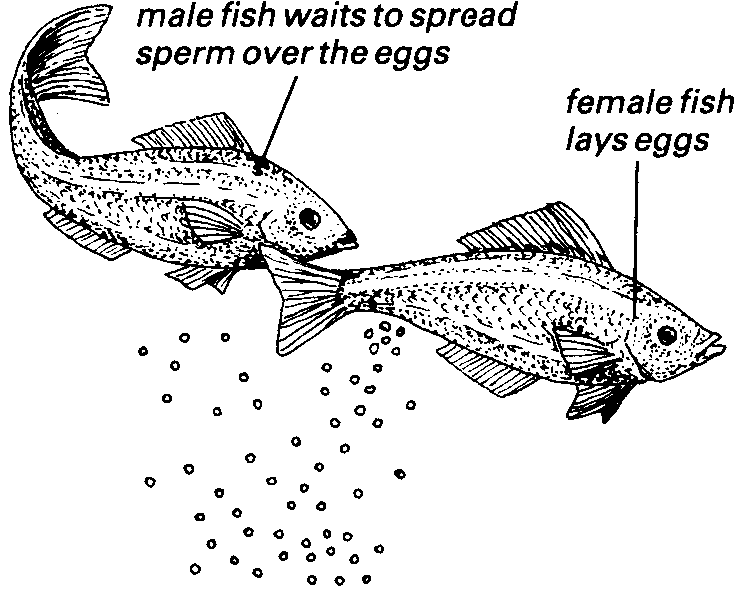 2 points
Why do fish lay so many eggs?
Reflection time
How did you do? Did you reach your target?
What have you learned that you didn’t know before you started your search?
Set yourself an achievable target for next lesson.